Local Control Advisory board
Meeting #5
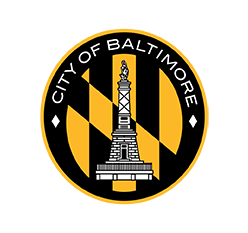 January 5, 2022
1
Agenda
Local Control Advisory Board
Call to Order by Chair of LCAB

Welcome and Introductions

Review of Last Meeting Minutes

Presentation on the Consent Decree

Upcoming Meetings and Important Dates

Questions

Adjournment
2
Upcoming Meetings and Important Dates
Local control advisory board
Upcoming Meetings

Fridays at 10am: January 14, January 28,  February 11, February 25

Each meeting is budgeted for 2 hours and will take place virtually via WebEx. Information about meetings can be found on the City of Baltimore Boards and Commissions Website: https://mayor.baltimorecity.gov/bc/boards/local-control-advisory-board 

Important Dates
June/July 2022- Introduce Local Control Referendum Language to Council
August 5, 2022 - Certification of Local Ballot Questions
December 1, 2022 – Final report due

Ongoing Reminders for Local Control Advisory Board Consideration
Formalize Committee Structure and Cadence
Identify “Role-Model” Cities to hear from
3
Questions? Comments?
Local control advisory board
4
ADJOURNMENT
Local control advisory board
5